SMALL SCALE FADING AND MULTI PATH;
DIVERSITY TECHNIQUES
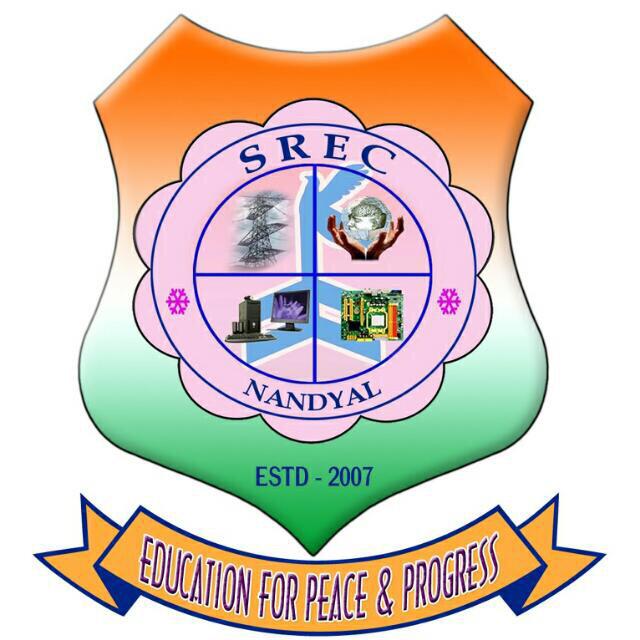 Dr.Y.Mallikarjuna Rao M.Tech., Ph.D
Professor & Head of ECE
Santhiram Engineering College
hod.ece@srecnandyal.edu.in
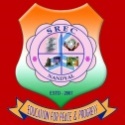 Outline of the Presentation
2.1.3 BER WITH DIVERSITY
2.1.4 SPATIAL DIVERSITY AND DIVERSITY ORDER
2. SMALL SCALE FADING AND MULTIPATH
2.1 FADING IN WIELESS CHANNEL
2.2 RAYLEIGH FADING 
2.3 BER IN WIRED AND WIRELESS CHANNEL
2.4 WIRELESS CHANNEL AND DELAY SPREAD 
2.5 COHERENCE BAND WIDTH OF WIRELESS CHNNEL
2.6 ISI AND DOPPLER IN WIRELESS CHANNEL
2.7 DOPPLER SPECTRUM AND JAKE’S MODEL
2.1 DIVERSITY TECHNIQUES
2.1.1 INTRODUCTION TO DIVERSITY TECHNIQUES 
2.1.2 MRC FOR MULTI-ANTENNA SYSTEM
Noise and pulse modulation                   Dr.Y.Mallikarjuna Rao		       21-02-2023
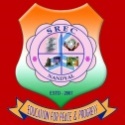 SMALL SCALE FADING AND MULTI PATH
FADING IN WIRELESS CHANNEL:

In conventional wire line communication systems, there is a single signal-propagation path between the transmitter and the receiver, which is constrained by the propagation medium such as a coaxial cable or a twisted pair.
From fig 1 in wireless systems, the signal can reach the receiver via direct, reflected, and scattered paths as shown which  result, at the receiver, there is a superposition of multiple copies of the transmitted signal.
The interference of signals received from these multiple propagation paths, which is termed MULTIPATH INTERFERENCE  at the receiver 
The variation in the received signal strength arising from the multipath propagation phenomenon is termed MULTIPATH FADING OR SIMPLY FADING.
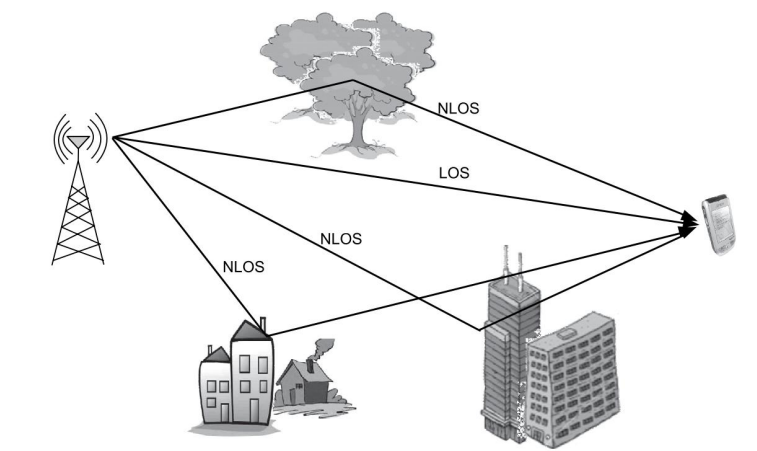 FIGURE 1: SCHEMATIC OF THE WIRELESS-PROPAGATION ENVIRONMENT
Small Scale Fading and Multipath 	  Dr.Y.Mallikarjuna Rao	21-02-2023		01/5
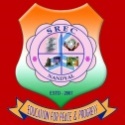 SMALL SCALE FADING AND MULTI PATH
Small Scale Fading and Multipath 	  Dr.Y.Mallikarjuna Rao	21-02-2023		02/50
SMALL SCALE FADING AND MULTI PATH
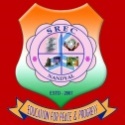 Small Scale Fading and Multipath 	  Dr.Y.Mallikarjuna Rao	21-02-2023		03/50
SMALL SCALE FADING AND MULTI PATH
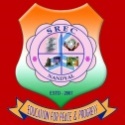 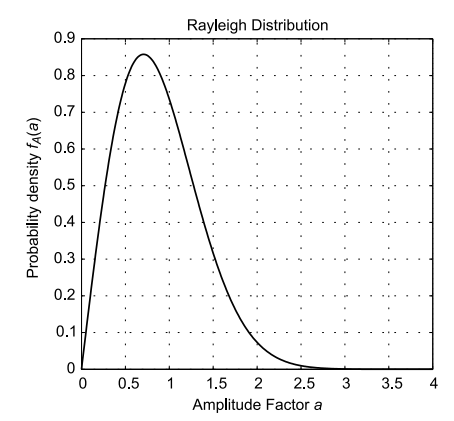 FIGURE 2: RAYLEIGH DENSITY FOR AMPLITUDE FACTOR A
Small Scale Fading and Multipath 	  Dr.Y.Mallikarjuna Rao	21-02-2023		04/50
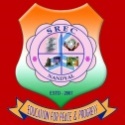 SMALL SCALE FADING AND MULTI PATH
The random variables A, Φ are independent. This is a fairly important result since it suggests that the random varying nature of the phase factor of the arriving signal is independent of that of the amplitude, i.e., for a given amplitude a, all phase factors in (−π, π) are equiprobable.
The  below figure represents the scatter plot of the real and imaginary components of 10000 randomly generated samples of the Rayleigh fading coefficient. From the circular symmetry of the plot, it can be readily seen that the phase of the Rayleigh coefficient is distributed uniformly in (−π, π).
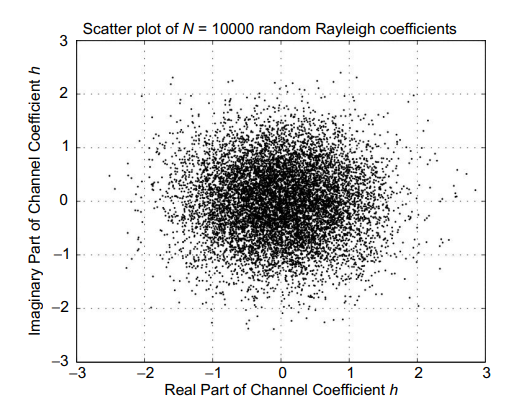 FIGURE 3: SCATTER PLOT OF THE RAYLEIGH FADING CHANNELCOEFFICIENT H
Small Scale Fading and Multipath 	  Dr.Y.Mallikarjuna Rao	21-02-2023		05/50
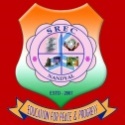 SMALL SCALE FADING AND MULTI PATH
Small Scale Fading and Multipath 	  Dr.Y.Mallikarjuna Rao	21-02-2023		06/50
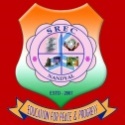 SMALL SCALE FADING AND MULTI PATH
Small Scale Fading and Multipath 	  Dr.Y.Mallikarjuna Rao	21-02-2023		07/50
Small Scale Fading and Multipath 	  Dr.Y.Mallikarjuna Rao	08-04-2022		09/52
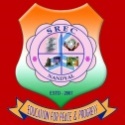 SMALL SCALE FADING AND MULTI PATH
Small Scale Fading and Multipath 	  Dr.Y.Mallikarjuna Rao	21-02-2023		08/50
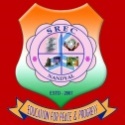 SMALL SCALE FADING AND MULTI PATH
Figure 4 BER of a wireline or AWGN channel based communication system. The plot corresponding to ’theory’ is obtained from the analytical expression in Eq.3 . Observe that the curves obtained from the theory and simulation coincide accurately.
Small Scale Fading and Multipath 	  Dr.Y.Mallikarjuna Rao	21-02-2023		09/50
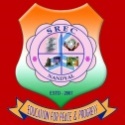 SMALL SCALE FADING AND MULTI PATH
Small Scale Fading and Multipath 	  Dr.Y.Mallikarjuna Rao	21-02-2023		10/50
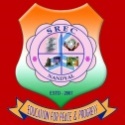 SMALL SCALE FADING AND MULTI PATH
Small Scale Fading and Multipath 	  Dr.Y.Mallikarjuna Rao	21-02-2023		11/50
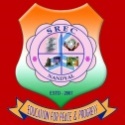 SMALL SCALE FADING AND MULTI PATH
Small Scale Fading and Multipath 	  Dr.Y.Mallikarjuna Rao	21-02-2023		12/50
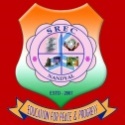 SMALL SCALE FADING AND MULTI PATH
Small Scale Fading and Multipath 	  Dr.Y.Mallikarjuna Rao	21-02-2023		13/52
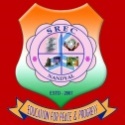 SMALL SCALE FADING AND MULTI PATH
Small Scale Fading and Multipath 	  Dr.Y.Mallikarjuna Rao	21-02-2023		14/50
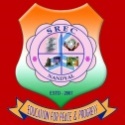 SMALL SCALE FADING AND MULTI PATH
Small Scale Fading and Multipath 	  Dr.Y.Mallikarjuna Rao	21-02-2023		15/50
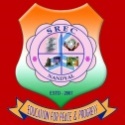 SMALL SCALE FADING AND MULTI PATH
WIRELESS CHANNEL AND DELAY SPEED:
The fading wireless channel comprises several multipath components arising from the presence of multiple non-line-of-sight (NLOS) signal-propagation paths. These NLOS components arise from the scattering effects of objects in the wireless environment such as buildings, trees, vehicles, water bodies, etc.
In Wireless Channel Modellingwe aim to develop a systemic framework to study the nature of the wireless channel, especially with respect to key properties such as inter-symbol interference and, time-varying characteristics amongst others.
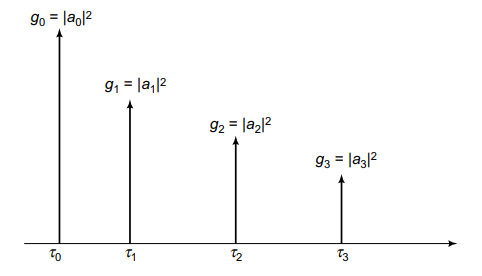 FIGURE 5: SCHEMATIC OF AN L = 4 TAP WIRELESS CHANNEL PROFILE
Small Scale Fading and Multipath 	  Dr.Y.Mallikarjuna Rao	21-02-2023		16/50
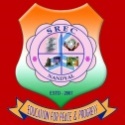 SMALL SCALE FADING AND MULTI PATH
Small Scale Fading and Multipath 	  Dr.Y.Mallikarjuna Rao	21-02-2023		17/50
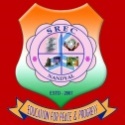 SMALL SCALE FADING AND MULTI PATH
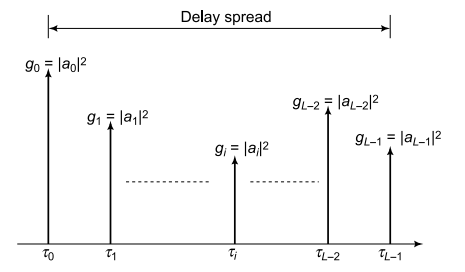 FIGURE 6: SCHEMATIC OF A TYPICAL WIRELESS CHANNEL POWER PROFILE AND DELAY SPREAD
Small Scale Fading and Multipath 	  Dr.Y.Mallikarjuna Rao	21-02-2023		18/50
SMALL SCALE FADING AND MULTI PATH
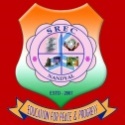 Small Scale Fading and Multipath 	  Dr.Y.Mallikarjuna Rao	21-02-2023		19/50
SMALL SCALE FADING AND MULTI PATH
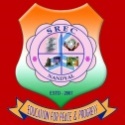 Small Scale Fading and Multipath 	  Dr.Y.Mallikarjuna Rao	21-02-2023		20/50
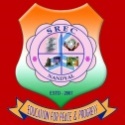 SMALL SCALE FADING AND MULTI PATH
Small Scale Fading and Multipath 	  Dr.Y.Mallikarjuna Rao	21-02-2023		21/50
SMALL SCALE FADING AND MULTI PATH
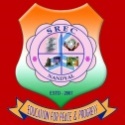 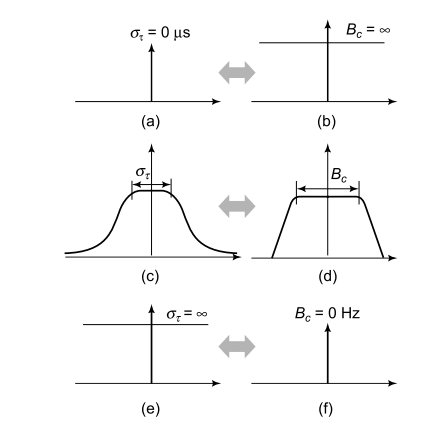 Small Scale Fading and Multipath 	  Dr.Y.Mallikarjuna Rao	21-02-2023		22/50
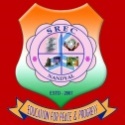 SMALL SCALE FADING AND MULTI PATH
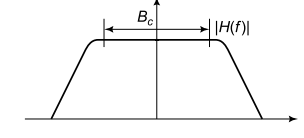 Figure 8:  coherence bandwidth of wireless-channel response
Small Scale Fading and Multipath 	  Dr.Y.Mallikarjuna Rao	21-02-2023		23/50
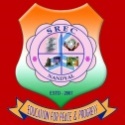 SMALL SCALE FADING AND MULTI PATH
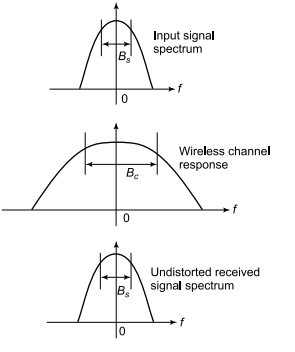 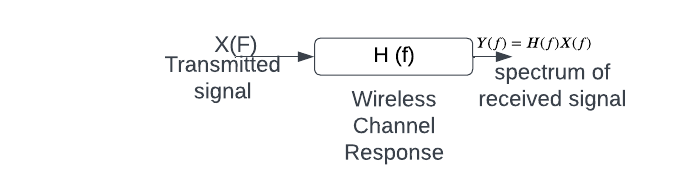 Figure 9: Linear input-output system model for the wireless channel
Small Scale Fading and Multipath 	  Dr.Y.Mallikarjuna Rao	21-02-2023		24/50
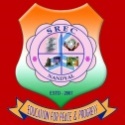 SMALL SCALE FADING AND MULTI PATH
Small Scale Fading and Multipath 	  Dr.Y.Mallikarjuna Rao	21-02-2023		25/50
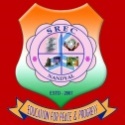 SMALL SCALE FADING AND MULTI PATH
Small Scale Fading and Multipath 	  Dr.Y.Mallikarjuna Rao	21-02-2023		26/50
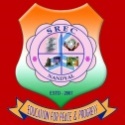 SMALL SCALE FADING AND MULTI PATH
Small Scale Fading and Multipath 	  Dr.Y.Mallikarjuna Rao	21-02-2023		27/50
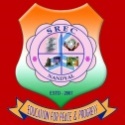 SMALL SCALE FADING AND MULTI PATH
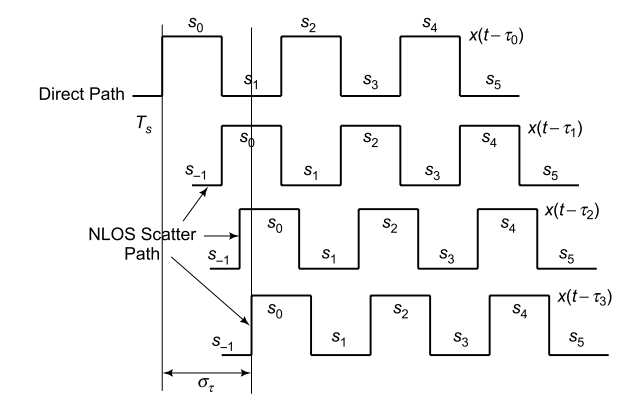 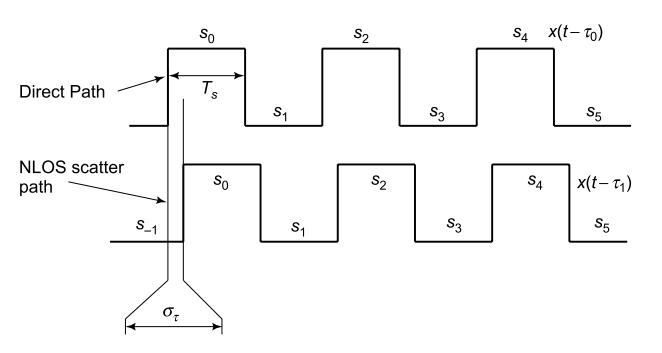 Figure 4.12 severe ISI caused by multiple scatter components
Small Scale Fading and Multipath 	  Dr.Y.Mallikarjuna Rao	21-02-2023		28/50
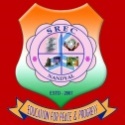 SMALL SCALE FADING AND MULTI PATH
Small Scale Fading and Multipath 	  Dr.Y.Mallikarjuna Rao	21-02-2023		29/50
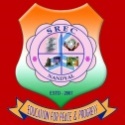 SMALL SCALE FADING AND MULTI PATH
DOPPLER SPECTRUM AND JAKES MODEL:
DOPPLER IN WIRELESS CHANNEL:
The Doppler shift is a fundamental principle related to the electromagnetic radio-wave propagation. In this context, the Doppler shift associated with an electromagnetic wave is defined as the perceived change in the frequency of the wave due to relative motion between the transmitter and receiver, which  is schematically shown below. The perceived frequency is higher than the true frequency if the transmitter is moving towards the receiver and lower otherwise.
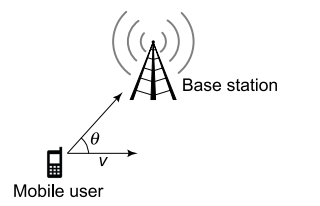 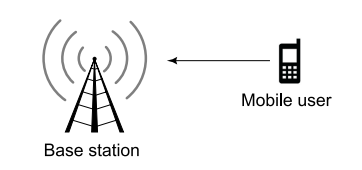 Figure 4.14 Doppler fading due to user mobility
Figure 4.15 Doppler scenario
Small Scale Fading and Multipath 	  Dr.Y.Mallikarjuna Rao	21-02-2023		30/50
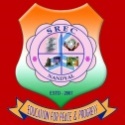 SMALL SCALE FADING AND MULTI PATH
Small Scale Fading and Multipath 	  Dr.Y.Mallikarjuna Rao	21-02-2023		31/50
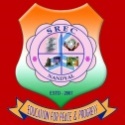 SMALL SCALE FADING AND MULTI PATH
Small Scale Fading and Multipath 	  Dr.Y.Mallikarjuna Rao	21-02-2023		32/50
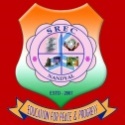 SMALL SCALE FADING AND MULTI PATH
Small Scale Fading and Multipath 	  Dr.Y.Mallikarjuna Rao	21-02-2023		33/50
SMALL SCALE FADING AND MULTI PATH
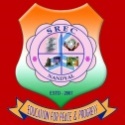 Small Scale Fading and Multipath 	  Dr.Y.Mallikarjuna Rao	21-02-2023		34/50
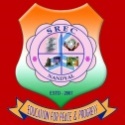 SMALL SCALE FADING AND MULTI PATH
Small Scale Fading and Multipath 	  Dr.Y.Mallikarjuna Rao	21-02-2023		35/50
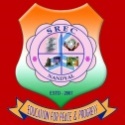 SMALL SCALE FADING AND MULTI PATH
Diversity Techniques		  Dr.Y.Mallikarjuna Rao		21-02-2023		36/50
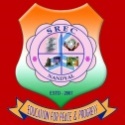 SMALL SCALE FADING AND MULTI PATH
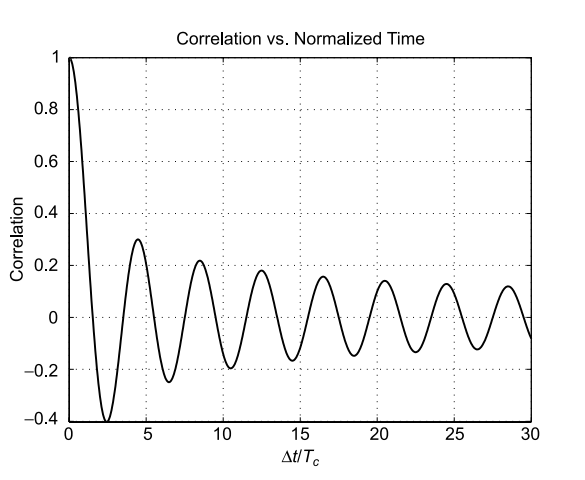 Diversity Techniques		  Dr.Y.Mallikarjuna Rao		21-02-2023		37/50
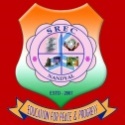 SMALL SCALE FADING AND MULTI PATH
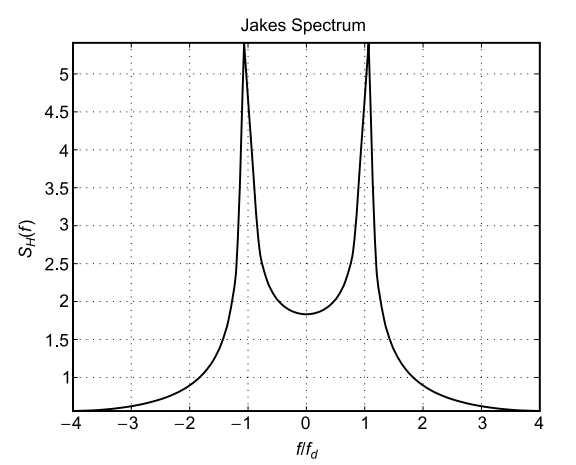 Diversity Techniques		  Dr.Y.Mallikarjuna Rao		21-02-2023		38/50
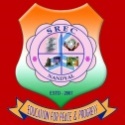 DIVERSITY TECHNIQUES
INTRODUCCTION TO DIVERSITY TECHNIQUES :
The diversity theory underpins all modern wireless communication theory and technologies. It is by far the most effective strategy for combating the effects of multipath fading in a wireless channel and ensuring reliable communication.
The simple fact that independent wireless channels incur randomly independent levels of fading underpins diversity. As a result, the likelihood of numerous independent wireless channels experiencing a deep fade at the same time is far smaller than that of a single fading channel.
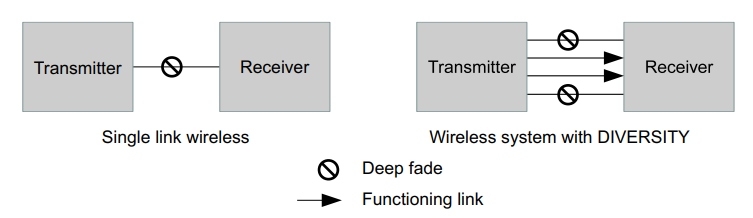 Figure 3.18 Schematic of diversity-based wireless system
Diversity Techniques		  Dr.Y.Mallikarjuna Rao		21-02-2023		39/50
DIVERSITY TECHNIQUES
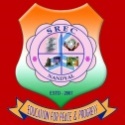 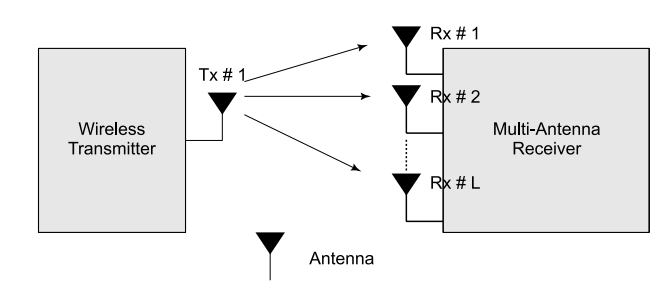 Figure 3.19 Schematic of multiple receive antenna wireless system
Diversity Techniques		  Dr.Y.Mallikarjuna Rao		21-02-2023		40/50
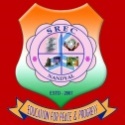 DIVERSITY TECHNIQUES
Diversity Techniques		  Dr.Y.Mallikarjuna Rao		21-02-2023		41/50
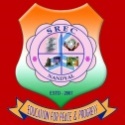 DIVERSITY TECHNIQUES
Diversity Techniques		  Dr.Y.Mallikarjuna Rao		21-02-2023		42/50
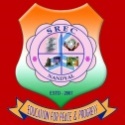 DIVERSITY TECHNIQUES
Diversity Techniques		  Dr.Y.Mallikarjuna Rao		21-02-2023		43/50
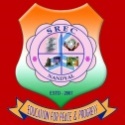 DIVERSITY TECHNIQUES
Diversity Techniques		  Dr.Y.Mallikarjuna Rao		21-02-2023		44/50
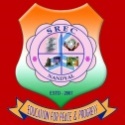 DIVERSITY TECHNIQUES
Diversity Techniques		  Dr.Y.Mallikarjuna Rao		21-02-2023		45/50
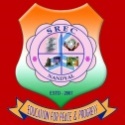 DIVERSITY TECHNIQUES
Diversity Techniques		  Dr.Y.Mallikarjuna Rao		21-02-2023		46/50
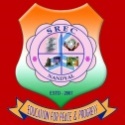 DIVERSITY TECHNIQUES
Diversity Techniques		  Dr.Y.Mallikarjuna Rao		21-02-2023		47/50
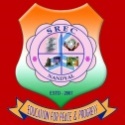 DIVERSITY TECHNIQUES
Diversity Techniques		  Dr.Y.Mallikarjuna Rao		21-02-2023		48/50
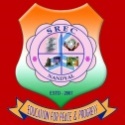 DIVERSITY TECHNIQUES
Diversity Techniques		  Dr.Y.Mallikarjuna Rao		21-02-2023		49/50
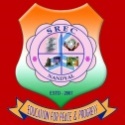 End of Presentation
Thank you all
Dr.Y.Mallikarjuna Rao		21-02-2023           50/50